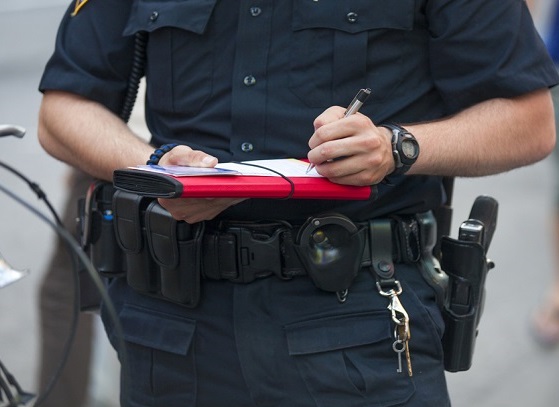 Justice & Home Affairs
Police Cooperation in the EU
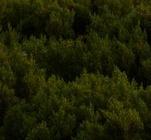 Assigned readings for this session:
Quintel (2020), pp. 279-292
Meško (2017), pp. 109-121
Schalken & Pronk (2002), pp. pp. 70–82
Joint Investigation Teams
Two core activities of cross-border policing:
•	Intelligence
•	Operational
Europol
SIS
Schengen Implementation Treaty
Prüm Treaty
Vienna Action Plan
Europol Regulation 2016
Intelligence
Information exchange: 
Personal data, info ID, number plates, 
mobile numbers, registration numbers., etc.
Criminal record data 
Signals/Alerts (stolen, missing, kidnapped, 
        wanted, etc.)
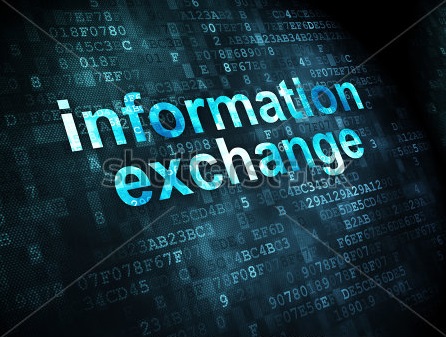 Crime analysis:
Identify gaps and investigation priorities
identification of trends and patterns in cross-border crime (and terrorism)
threat assessments that serve as basis for decision-makers for identifying priorities
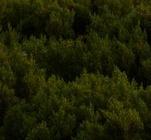 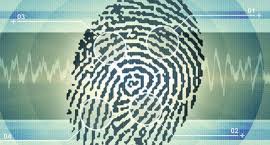 Operational measures
Operational measures may imply coercive action:
arresting people, 
house searches,
seizing property, 
taking DNA material from someone, or 
questioning a suspect
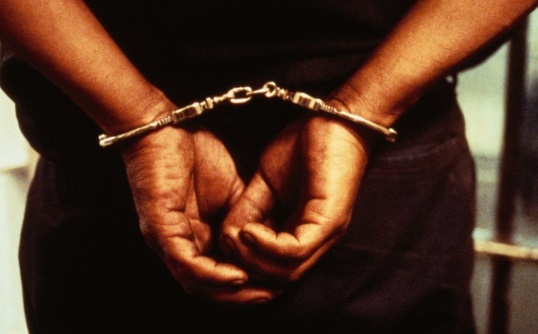 They may include covert action: 
cross-border surveillance,
controlled deliveries, 
interception of telecommunications or
the use of undercover agents
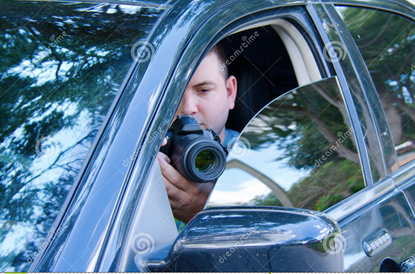 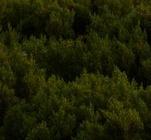 Before Schengen
Berne club (1971); Trevi forum (1975); Vienna club (1979); Police Working Group on Terrorism (1979)

Platforms for exchanging practical information
Schengen Implementation Convention (1990)
Title III includes rules on 
Information exchange and
provides only operational procedures
cross-border surveillance or tracking 
cross-border hot pursuits
Schengen Implementation Convention (SIC) on operational measures
Cross-border surveillance or tracking 
continuation of that surveillance in the territory of another country is authorised in cases when a person, as part of a criminal investigation, is kept under surveillance and who is presumed to have participated in an extraditable criminal offence 
as a rule: prior request is required 
for “particularly urgent reasons”: prior authorisation is not needed
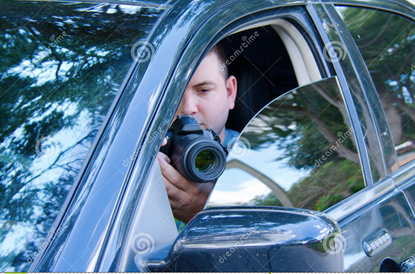 Cross-border hot pursuits
pursuing suspects caught in the act to 
the territory of another country 
as a rule: prior notice to ‘hosting’ 
authorities
in some cases, it may inform them later
the pursuit has to be taken over as soon as possible by the ‘hosting’ authorities 
security search may be conducted; handcuffs may be used ; objects may be seized (but then handed over to ‘hosting’ authorities)
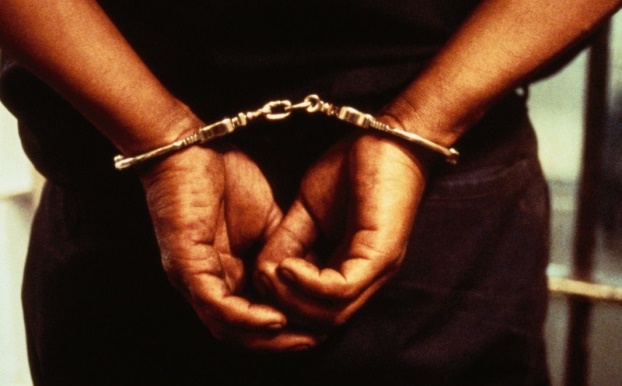 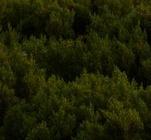 Europol Convention (1995)
created as an intergovernmental organisation, entirely dependent on member states
The Europol’s aim: 
to improve cooperation between national authorities and efficiency of their actions in preventing and fighting international crime
Main functions: 
working as a hub for information and intelligence
supporting national investigations
Europol’s organization, then: control of Europol  completely lied in the hands of the Council
Schengen Information System (SIS)
legal basis SIC (Art. 93); in 1995 it became operational 
a large-scale IT system
SIS II (2013)
Its scope is nowadays defined in: 
Council Decision 2007/533/JHA: Law enforcement
issuing and consulting alerts on missing persons and on persons or objects related to criminal offences
Regulation  1987/2006: Border control
for e.g. issuing or accessing “Schengen-wide alerts for refusing entry or stay into the Schengen area”
It is based on a ‘hit/no hit’ query function
The a ‘hit/no hit’ query function of SIS
SIS is an ICT structure for comparing anonymous profiles (for example fingerprints, missing persons, etc.) 
If there is a hit or a match, then additional (personal) data can be exchanged through the SIRENE network of national contact points (which requires formal, written requests)
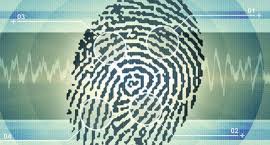 The SIS is made up of: 
a central system (C-SIS) physically located in Strasbourg and 
national databases (N-SIS) in each of the participating states
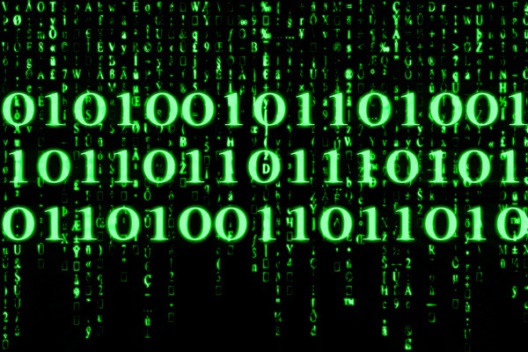 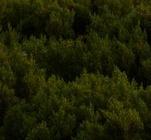 Convention on Mutual Assistance in Criminal Matters (2000) 
in the field of police cooperation,
it provides for three operational  tools:
use of undercover agents 
joint investigation teams
controlled deliveries
Operational  tools provided by the 2000 Convention
Use of undercover agents
The countries concerned can make separate agreements on the “detailed conditions, and the legal status of the officers concerned” (art. 14)
Joint investigation teams 
On the basis of an agreement between member states concerned 
a team is set up for a specific aim involving investigating officers, judges and members of the public prosecution service
information can directly be shared without the need for formal requests
investigative (covert and coercive) measures can directly be requested between team members, without the need for letters rogatory (formal requests and procedure)
all team members can be present at house searches, interviews, and the like in all jurisdictions covered
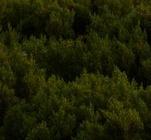 Controlled deliveries
a controlled delivery can be arranged as long as it is ensured that controlled deliveries may be permitted on another state’s territory in relation to criminal investigations into extraditable offences
JIT Framework Decision (2002)
on joint investigation teams (JITs)
due to the slow progress towards ratification of the MLA Convention, the JIT concept was taken over and copy-pasted to secondary legislation of the EU
Framework Decision 2002/465/JHA
Prüm Treaty (2005), signed by Austria, Belgium, France, Germany, Luxembourg, the Netherlands and Spain 
function: facilitates automated exchange between national databases for specific investigations
automated searching and transfer of data in relation to 
DNA profiles;
fingerprints; and
vehicle registration data
in 2008 the Council adopted Decisions (the “Prüm Decisions”) transferring most treaty provisions into secondary EU law
Europol Decision (2009/371/JHA)
Europol transformed into a European agency
receives funding from the Community budget (and staff is now EU staff)
Commission obtains a voting right in the Management Board 
Europol director, the chairman of the board and the Presidency of the Council must appear for EP hearings 
Europol’s mandate extended to all serious forms of international crime.
Lisbon Treaty on police cooperation
OLP for collection, storage, processing, analysis and exchange of information
still: special legislative procedure for operational  cooperation
Europol 
acquired a treaty-based status of EU agency 
its ‘structure, operation, field of action and tasks’ is subject to ordinary legislative procedure
Europol Regulation (2016/794)
 enhancing Europol’s role as “hub for information exchange” and administrator of criminal intelligence, strategic analyses and threat assessments
“obligations […] requiring Member States to provide Europol with the data necessary for it to fulfil its objectives.” (Preamble)
the burden on member states to comply with a request by Europol to initiate an investigation and to explain in case an investigation has not been carried out
scrutiny of Europol’s  activities by the European Parliament and national parliaments (e.g. through annual reporting)
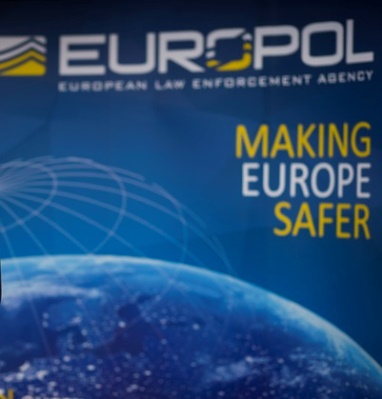 Nowadays, Europol 

uses its intelligence-gathering and analytical capabilities to support more than 40,000 international criminal investigations each year, 
identifies and assesses emerging security threats, 
may take part in Joint Investigation Teams 
(but has no direct powers of arrest and no authority to use coercive measures)
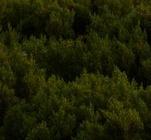 Critical Issues
Weak operational capacity
Getting stronger on intelligence 
No uniform legal framework
Getting stronger on intelligence
Weak operational capacity
No uniform legal framework
only limited operational police cooperation, which has been largely left to multilateral intergovern-mental cooperation
EU starting as a level playing field of information exchange between national information systems: simplifying rules of mutual access and raising interoperability
wide range of bilateral or multi-national cooperation frameworks (including Schengen Implementing Convention, Prüm Treaty, European Convention on Mutual Assistance  and separate JIT agreements)
by combining and coordinating the knowledge, information, from its central intelligence position 
by delivering operational and strategic analysis, threat assessments 
able to provide topics for the European political agenda
(Schalken & Pronk 2003; Piquet 2017)
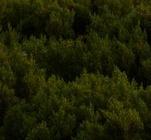 However, with the 2016 Europol Regulation, the EU institutions (Commission and EP) acquired some leverage over Europol
Many police practices are excluded from judicial review and democratic scrutiny
in the course of time Europol has managed to assert itself by
Leading statement for in-class debate of tomorrow:


The EU should have its own EU Criminal Code and EU Criminal Procedure Code.
Leading statement for in-class debate of today:

Europol should acquire more operational powers
END
Santino Lo Bianco PhD
Email: s.lobianco@hhs.nl